Sustainable Reuses of Branded Goods: Infringement or Exhaustion?
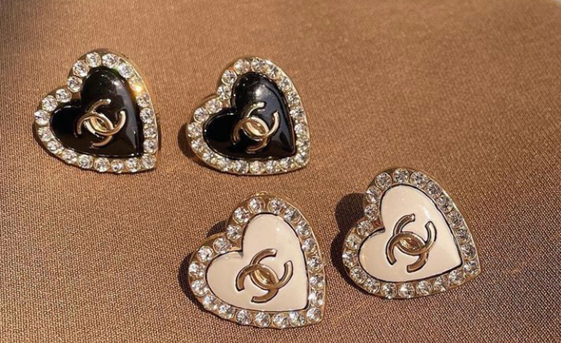 Dirk Visser
Irene Calboli
Martin Senftleben
Chair: Charlotte Vrendenbarg				
					TLI Conference 15-16 September 2023, Erasmus University, Rotterdam
Upcycling & Trademark Law
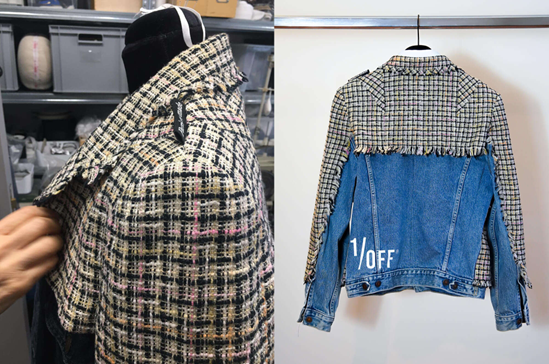 Upcycling= the process of modifying original 
branded products into new products for resale

Options:
 
Removal of the original trademark
Keep the original trademark using a disclaimer or label
Keep the original trademark without using a disclaimer or label

Impact of the exhaustion doctrine on upcycling
More effective trademark defences available?
Part II
Focus on Upcycling and the Doctrine of Exhaustion
Trademark law creates barriers to repair/refurbishment/upcycling
Legal uncertainty: chilling effect on product renewal and reuse activities
How to reduce these barriers?

Time to revisit traditional trademark doctrines?
Time to revisit certain assumptions on consumers’ perception?